Lecture 2Components of GIS
Md. Mahbubul Alam, PhD
Dept. of AEIS, SAU
Intended Learning Outcomes (ILOs)
GIS: Introduction
Components of GIS
Prepared by Md Mahbubul Alam, PhD
2
Geographic Information System (GIS)
An application deals with spatial information on a computer. 

“A system designed to capture, store, manipulate, analyze, manage, and present all types of geographical data”.

Integrates hardware, software, and data for capturing, managing, analyzing, and displaying all forms of geographically referenced information.
Prepared by Md Mahbubul Alam, PhD
3
Geographic Information System (GIS) (cont’d)
Allows to view, understand, question, interpret, and visualize data that reveal relationships, patterns, and trends in the forms of maps, reports and charts.

Helps to ask questions and solve problems by looking at your data in a way that is quickly understood and easily shared.
Prepared by Md Mahbubul Alam, PhD
4
Prepared by Md Mahbubul Alam, PhD
5
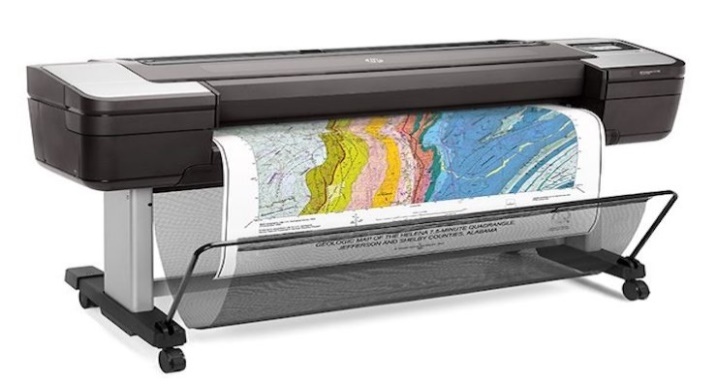 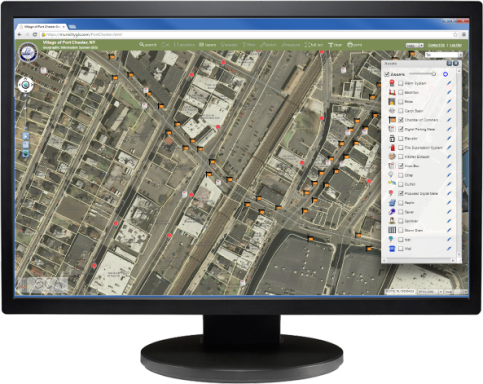 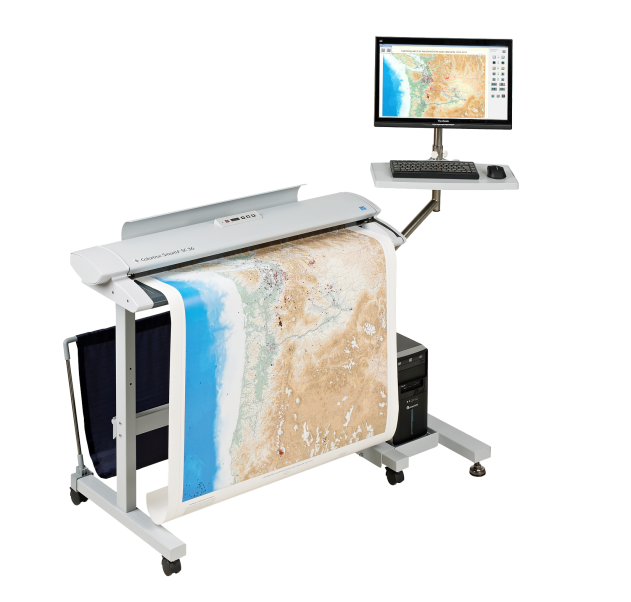 Plotter/Printer:
Used to present the result of data processing
Output/Monitor
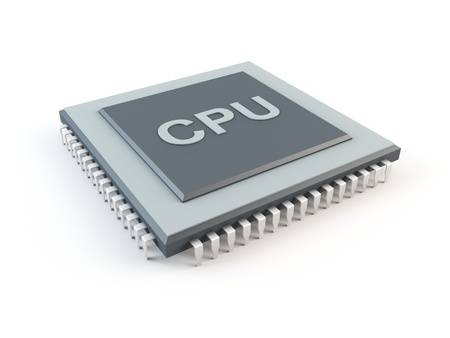 Digitizer/scanner:
Converting data (map, documents) to digital form and send to computer
Input devices
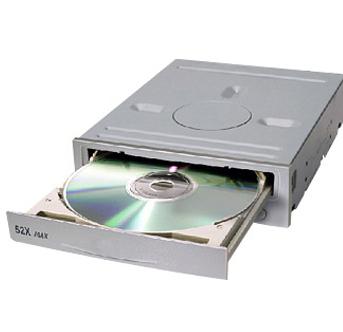 Central Processing Unit (CPU):
General hardware components of GIS
Hardware
Storage device/tape device:
Store data or program on magnetic tape
Prepared by Md Mahbubul Alam, PhD
6
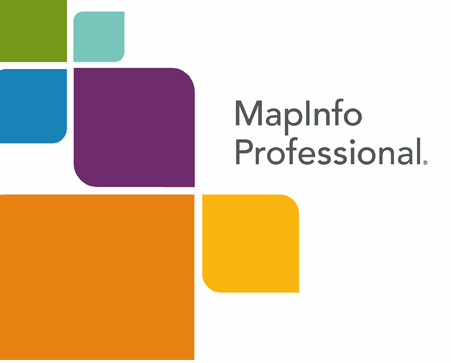 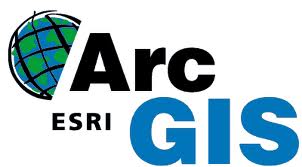 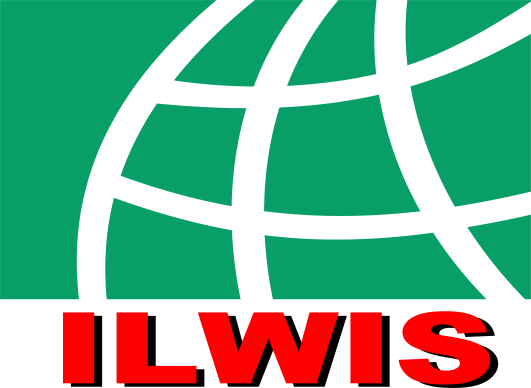 Integrated Land and Water Information System
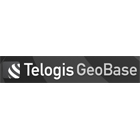 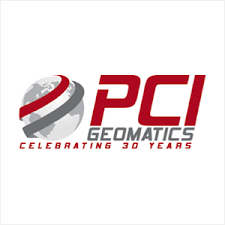 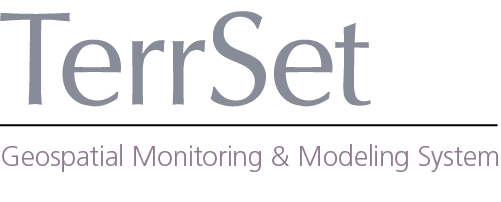 Programs and user interface for driving the hardware.
Important to generate, store, analyze, manipulate & display geographic information or data.
User friendly, functional, compatible, updateable, documentable, & cost-effective.
Software
Prepared by Md Mahbubul Alam, PhD
7
GIS Software: Functions
Data capture
 No data, no GIS
 Import digital data from a disk, network or database
 Digitizing it trough the use of peripheral devices

Data management
 Adding, duplicating, deleting spatial & attribute data
 Creation & management of metadata
 Use tool to detect errors & to perform transformations to another aspect of data management
Prepared by Md Mahbubul Alam, PhD
8
GIS Software: Functions (cont’d)
Data analysis
 Ask questions related to space
 Provides tools for query and retrieve data
 Provide functions for data integration and modeling

Data visualization
 Present data in tabular form, over graph/chart and print maps
 Also visualize data in digital movie form (DEM: Digital Elevation Model)
 Output can be stored in disk or web server, provides dynamic views of data
Prepared by Md Mahbubul Alam, PhD
9
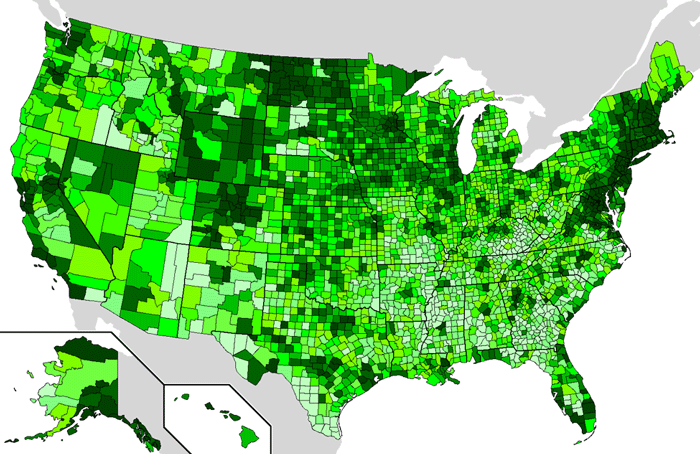 Data
Most important component of GIS
Geographic data & related tabular data can be collected in-house, compiled to customer specifications and requirements, or purchased from a commercial data provider.
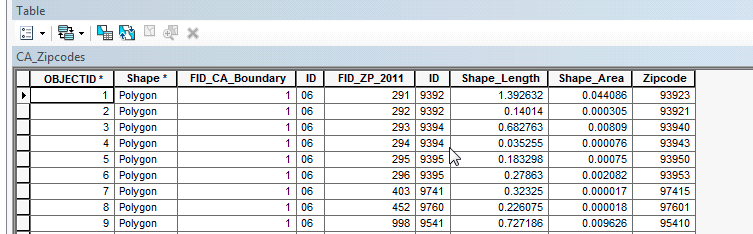 GIS integrate spatial data with other existing data resources.
Integration of spatial & tabular data stored in a DBMS
Prepared by Md Mahbubul Alam, PhD
10
[Speaker Notes: 1. Difference between GIS and other IS: Handle and process geographically referenced data.]
Data (cont’d)
Describe both the location and characteristics of spatial feature on earth surface
Geographically referenced data
Attribute data
Spatial data
Describes the absolute & relative location of geographic feature
Relate to geometry of a spatial feature
Characteristics of spatial features
Often referred to as tabular data
Gives information about the spatial features
Prepared by Md Mahbubul Alam, PhD
11
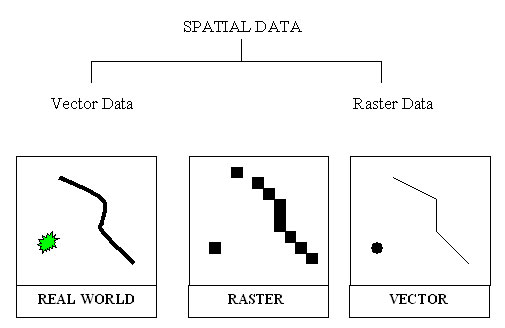 Data (cont’d)
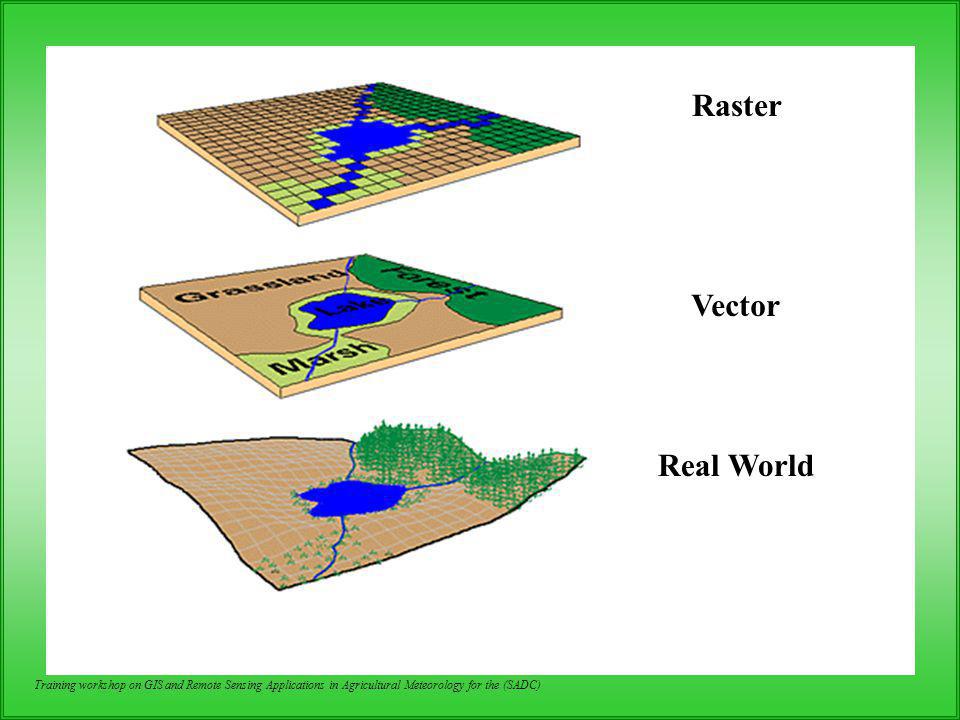 Prepared by Md Mahbubul Alam, PhD
12
Data (cont’d)
Raster
Common type of image file
Comprised of grid of pixels where each pixel represents an individual color within the image.
Vector:
Points: discrete location of geographic feature, e.g., location, telephone pole, etc. 
Line: Made of two or more coordinates, have begin and end point (two XY coordinate points)
Area (polygons): Closed figures that represent shape and location of homogeneous feature such as states, soil types
Raster: .png; .jpeg; .gif; .tiff; .ps
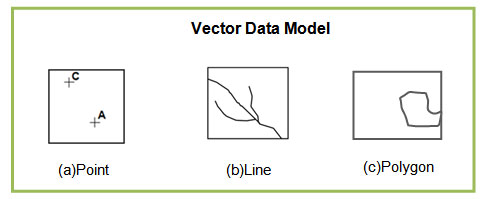 Vector: .ai; .eps; .pdf; .svg
Database: A technique to store, organize and manipulate data.
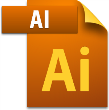 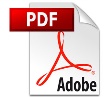 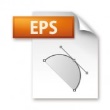 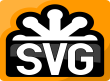 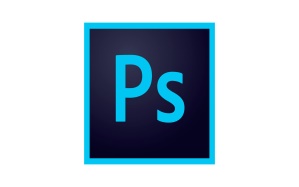 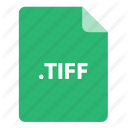 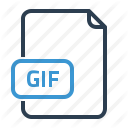 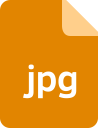 Prepared by Md Mahbubul Alam, PhD
13
[Speaker Notes: vector: .ai (Adobe Illustrator Artwork), .eps (Encapsulated PostScript Vector Graphics), .pdf (Portable Document Format), .svg (Scalable Vector Graphics)
Raster: .png (Portable Network Graphics), .jpeg, .gif (graphic interchange format), .tiff, .ps(Adobe Photoshop)]
Attribute Data
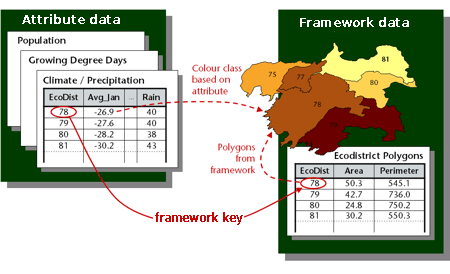 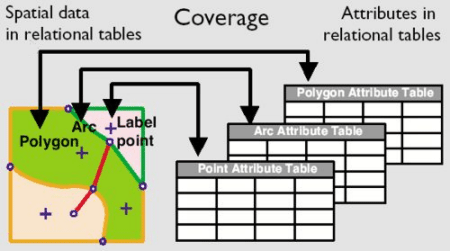 Georelational data model links spatial data and attribute data by id.
Attribute data stored in feature attribute table which contains the id.
Row is called a record, column is called a field or an items.
Prepared by Md Mahbubul Alam, PhD
14
Method
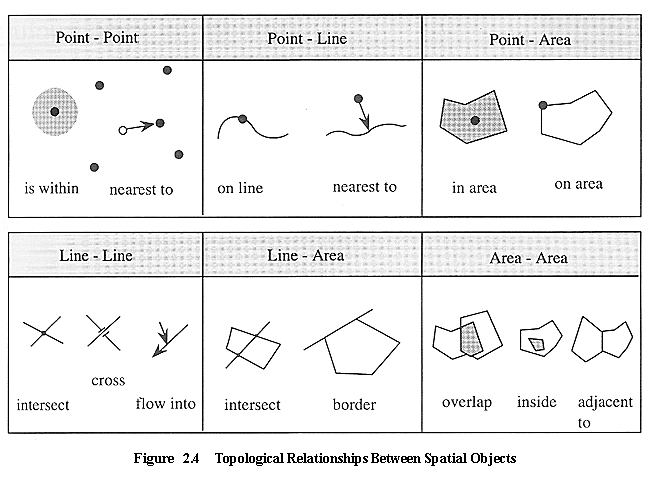 Related to the management aspect of GIS data
Techniques uses for input, analyze & query of data determine the quality and validity of the final product. 
Topological relationship: deals with the spatial and structural properties of geometric objects.
Ref: http://www.gitta.info/SpatialQueries/en/html/TopoBasedOps_learningObject1.html
Prepared by Md Mahbubul Alam, PhD
15
People
GIS technology is of limited value without the people who manage the system and develop plans for applying it to real world problems.
Design and maintain the system
Use to perform their everyday work
Identification of GIS specialist and end users are often critical to the proper implementation of GIS.
Prepared by Md Mahbubul Alam, PhD
16